Влажность воздуха. Атмосферные осадки
называть определения терми­нов: влажность воздуха, абсо­лютная влажность воздуха, от­носительная влажность воздуха, облачность; объяснять причи­ны образования атмосферных осадков; 
называть виды атмо­сферных осадков; 
характеризовать распределение осадков по по­верхности Земли; пользоваться гигрометром
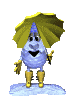 Влажность воздуха-
содержание в воздухе водяного пара
Максимальная влажность воздуха- воздух насыщенный
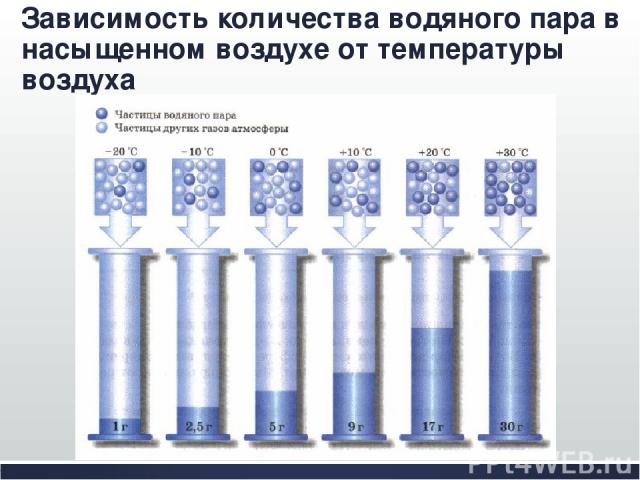 Абсолютная влажность-фактическое содержание водяного пара в 1 м3воздуха
Сколько  воды находится в воздухе, если абсолютная влажность 7 г/м3
7 г водяного пара
Сколько воды содержится в 5 м3, если абсолютная влажность 18 г/м3
5Х18=90 г
Относительная влажность=
Абсолютная влажность воздуха
Максимальная абсолютная влажность
Х 100 %
Абсолютная влажность воздуха 7 г/м3 , а при той же температуре воздух может содержать 10г/м3 то относительная влажность (7÷10)∙ 100%=70%
Определите относительную влажность воздуха, если абсолютная влажность при Т +10°С равна 1 г/м3.
Максимальная абсолютная влажность при Т=10°С равна 9,4 г/м3   . Относительная влажность (( 1÷ 9,4) ∙ 100%)=10,6%
Определите абсолютную. Влажность воздуха, если относительная влажность при температуре + 20°С равна 50%.
Определим по таблице максимальную абсолютную влажность , она равна 17,3 м3 . Определяем абсолютную влажность (50% ∙17,3):100%=8,65 г/м3
Туман –это скопление водяных капелек в приземных слоях воздуха
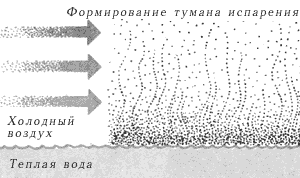 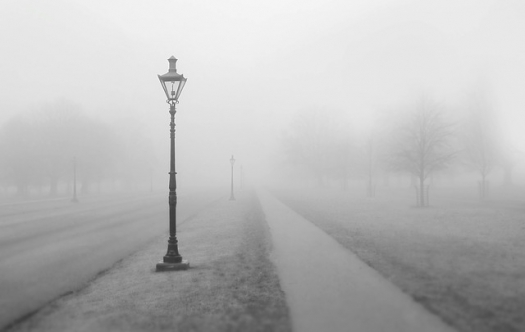 Облака-это скопления капелек воды и кристалликов льда на значительной высоте над земной поверхностью
Степень покрытия неба облаками называется облачностью (0-10 баллов)
https://www.youtube.com/watch?v=gv9qYmSOIx4
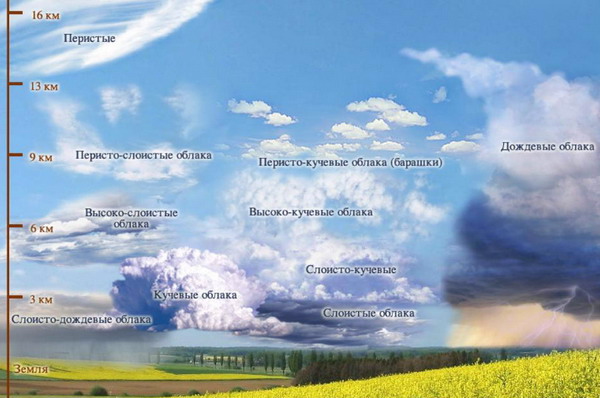 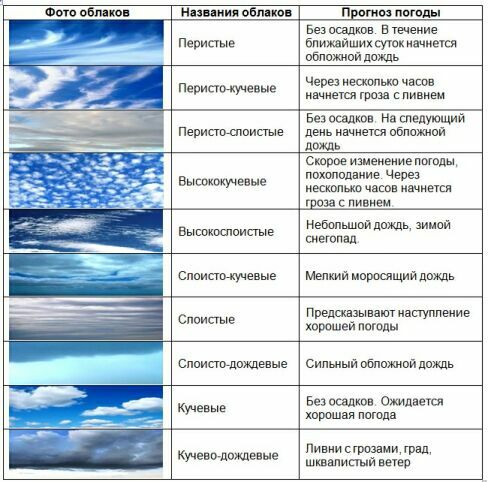 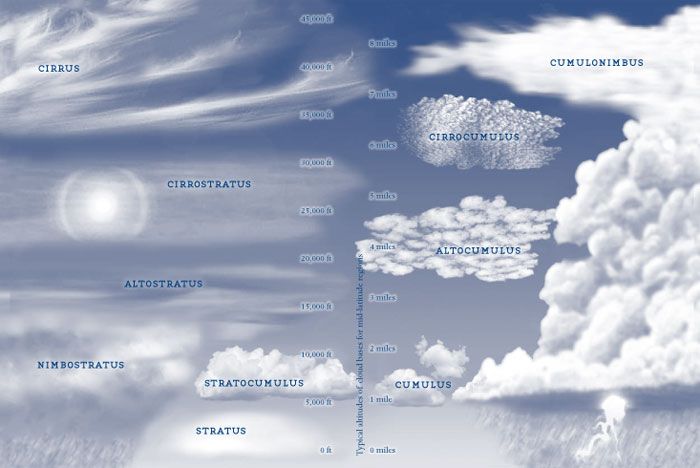 Атмосферные осадки
жидкие
твердые
СНЕГ
ГРАД
ИНЕЙ
ДОЖДЬ
МОРОСЬ
РОСА
https://www.youtube.com/watch?v=InX_57Ova6A
Распределение осадков
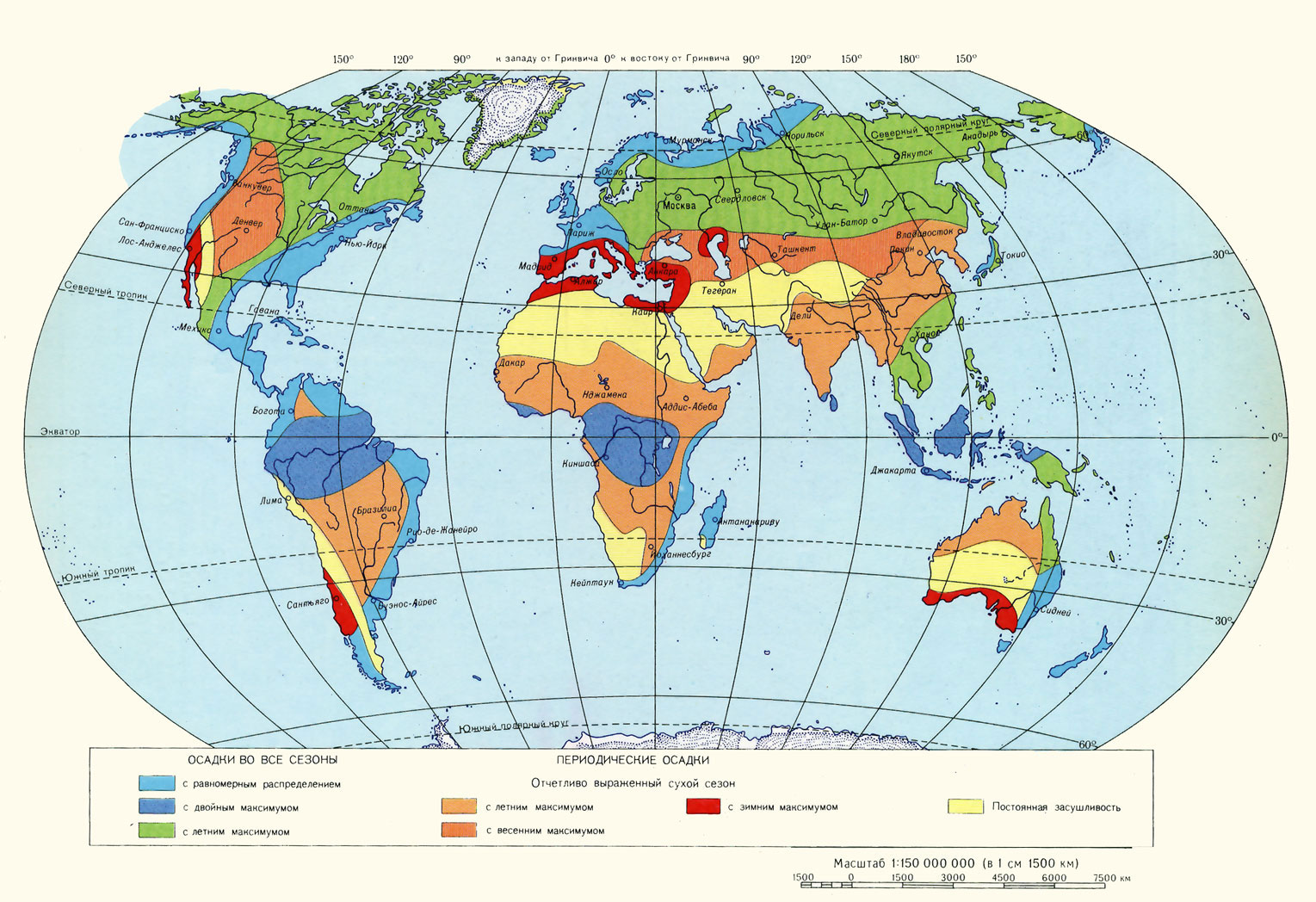 Самое влажное место-Черапунджи (Индия) 12 000 мм осадков в год
Самое сухое место пустыня Атакама (Южная Америка) 0,1-5 мм осадков в год
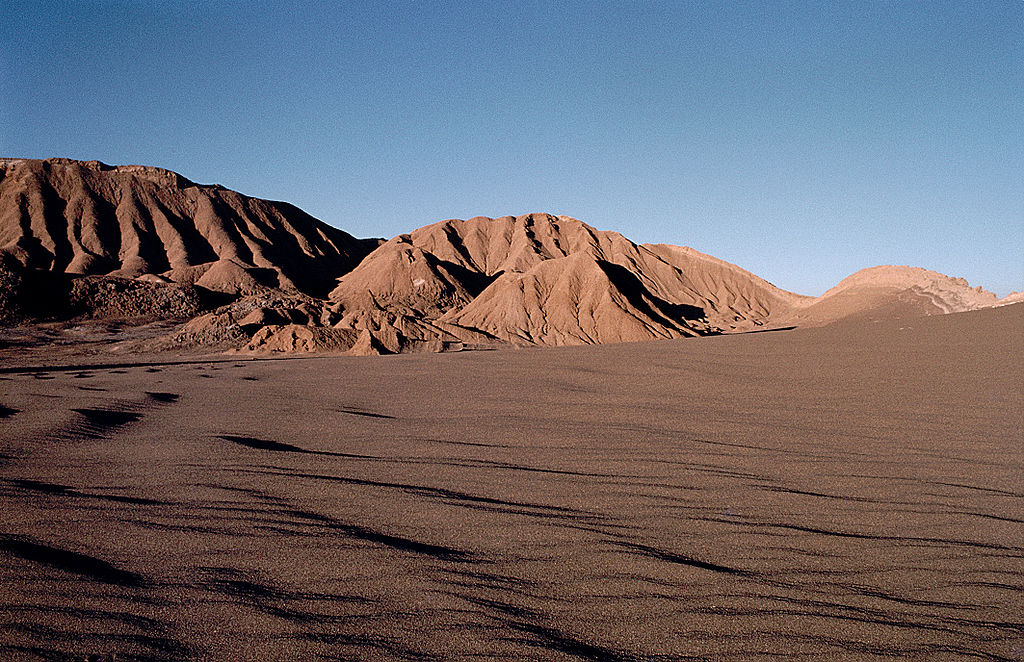 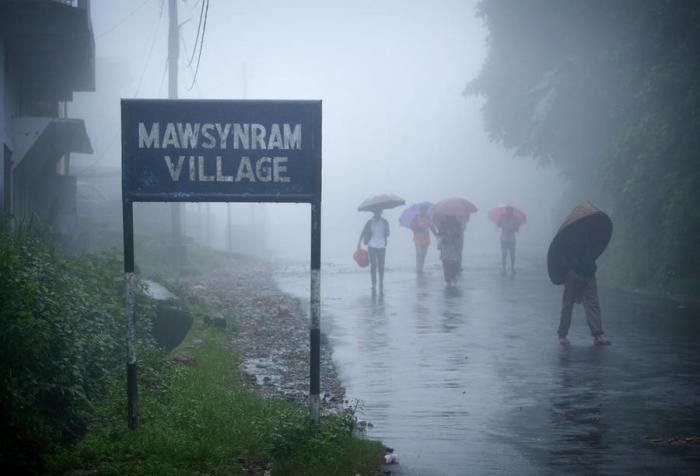 называть определения терми­нов: влажность воздуха, абсо­лютная влажность воздуха, от­носительная влажность воздуха, облачность; объяснять причи­ны образования атмосферных осадков; 
называть виды атмо­сферных осадков; 
характеризовать распределение осадков по по­верхности Земли; пользоваться гигрометром
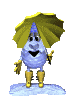 Я на уроке узнал…
Домашнее задание 
§6, сайт
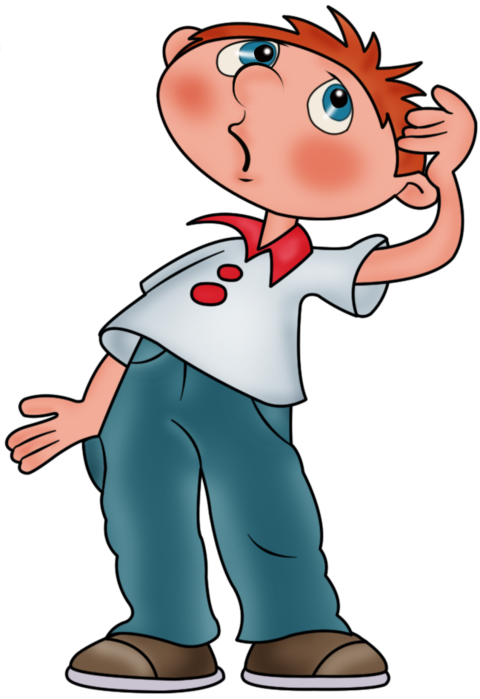 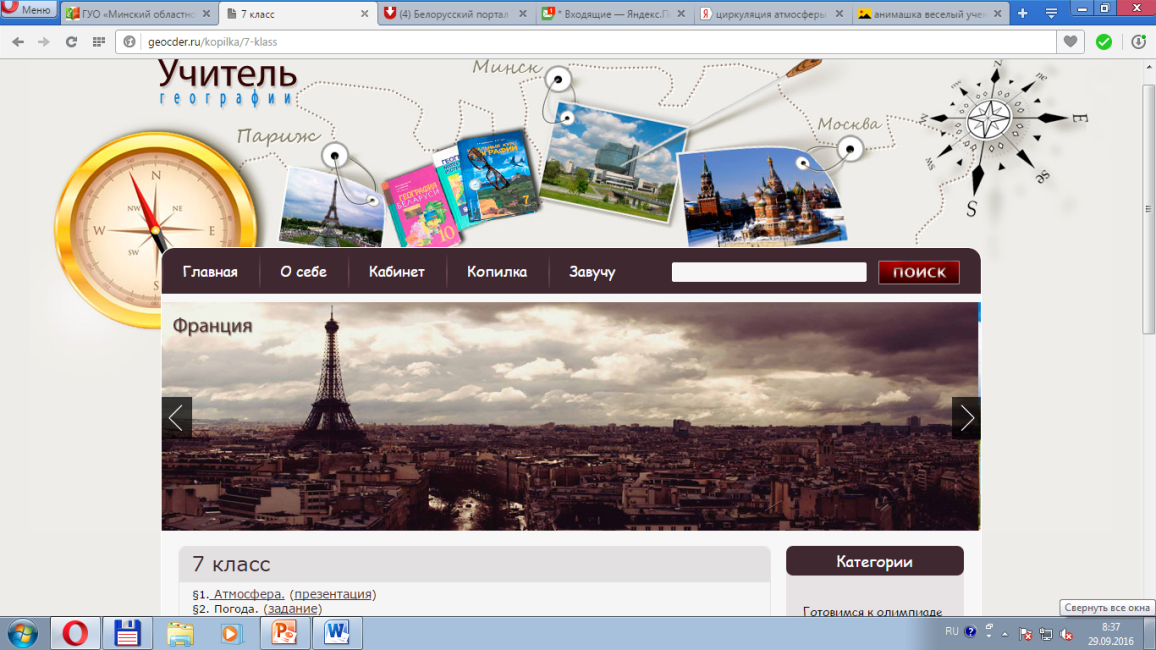